0
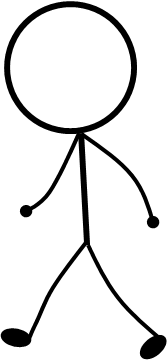 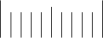 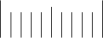 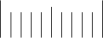 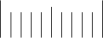 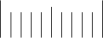 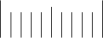 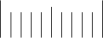 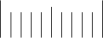 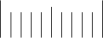 1
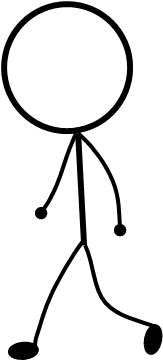 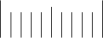 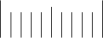 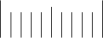 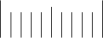 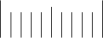 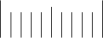 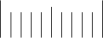 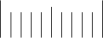 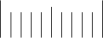 2
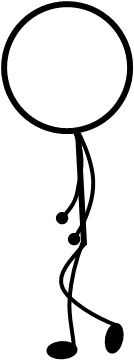 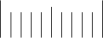 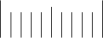 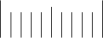 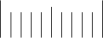 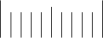 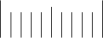 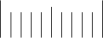 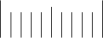 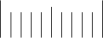 3
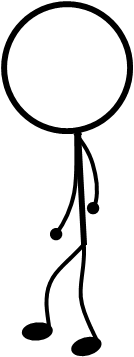 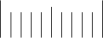 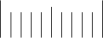 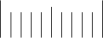 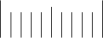 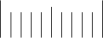 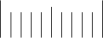 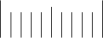 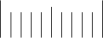 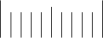 4
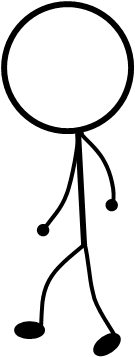 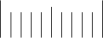 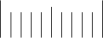 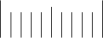 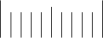 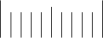 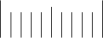 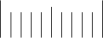 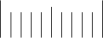 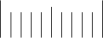 5
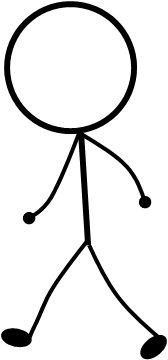 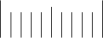 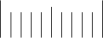 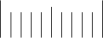 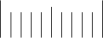 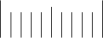 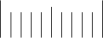 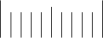 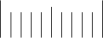 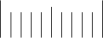 6
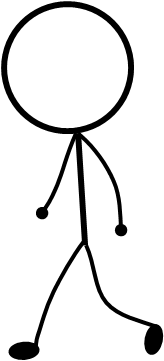 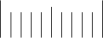 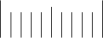 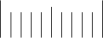 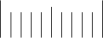 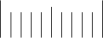 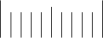 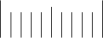 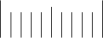 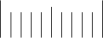 7
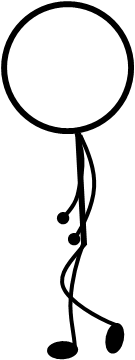 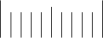 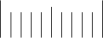 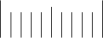 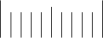 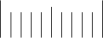 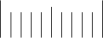 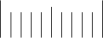 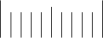 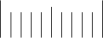 8
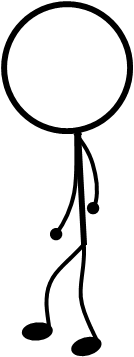 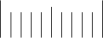 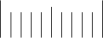 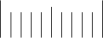 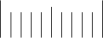 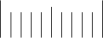 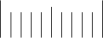 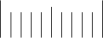 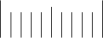 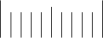 9
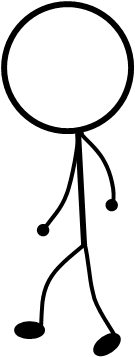 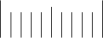 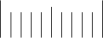 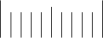 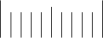 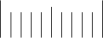 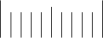 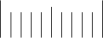 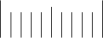 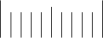 10
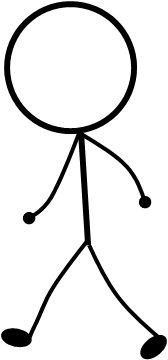 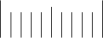 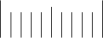 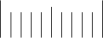 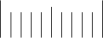 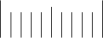 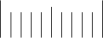 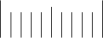 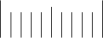 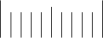 11
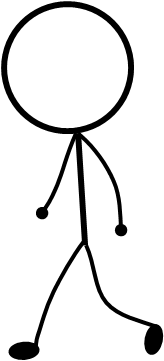 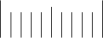 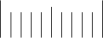 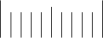 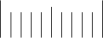 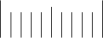 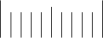 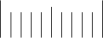 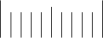 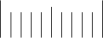 12
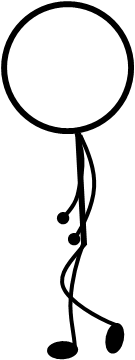 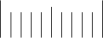 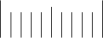 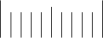 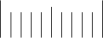 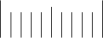 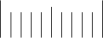 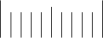 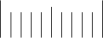 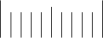 13
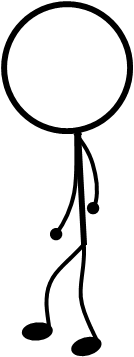 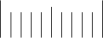 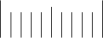 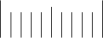 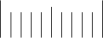 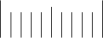 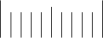 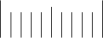 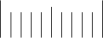 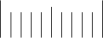 14
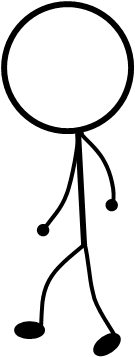 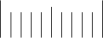 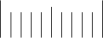 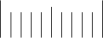 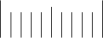 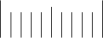 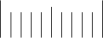 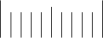 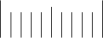 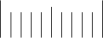 15
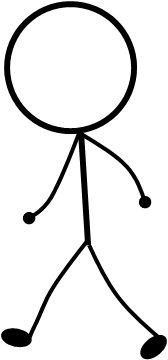 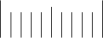 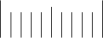 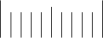 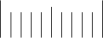 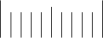 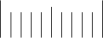 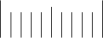 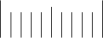 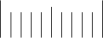